Arnika 
 příklady práce neziskové organizace

Milan Havel
Arnika – program Toxické látky a odpady
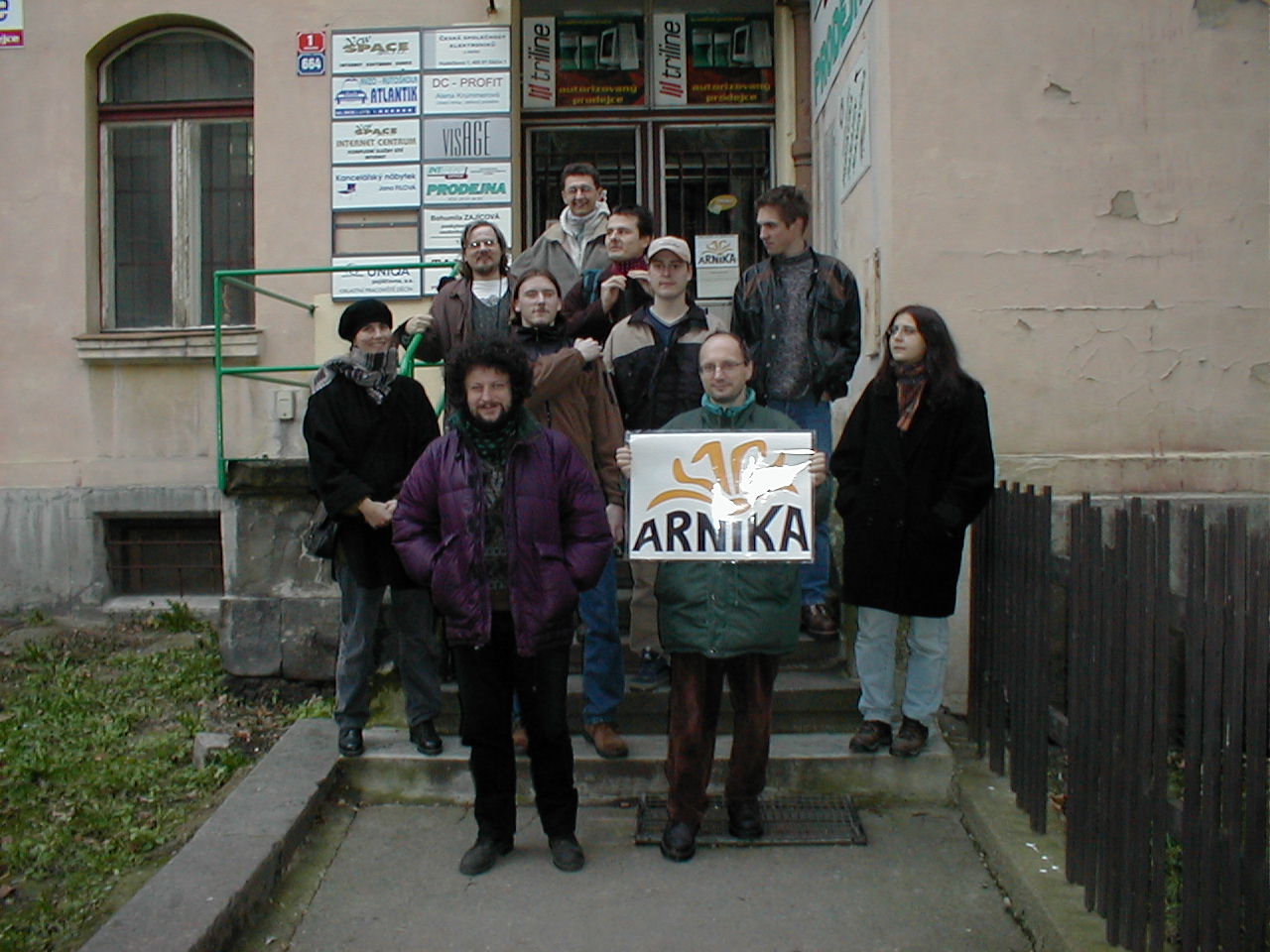 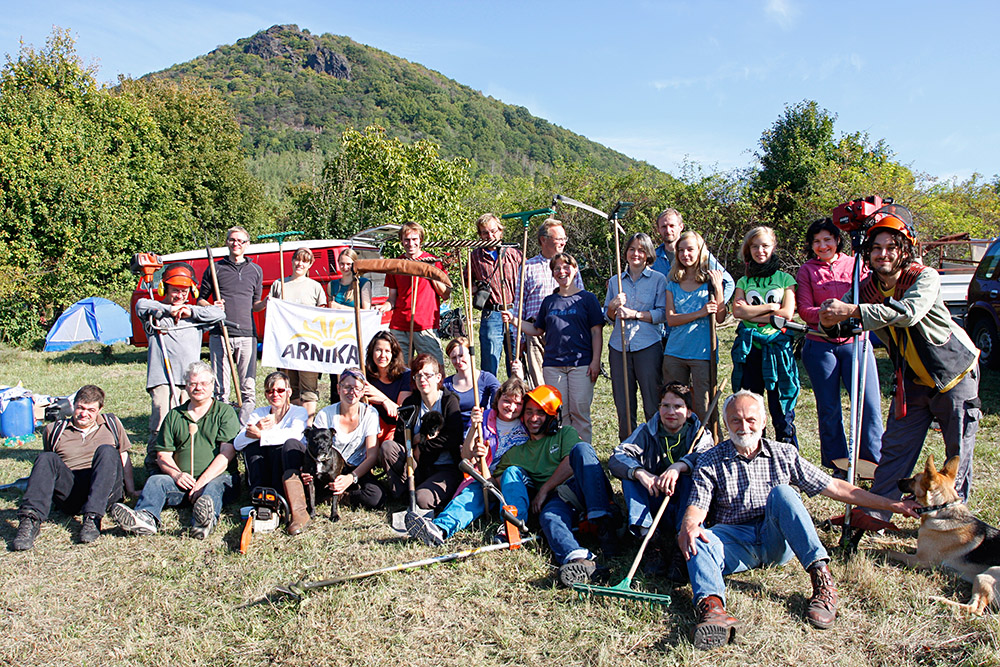 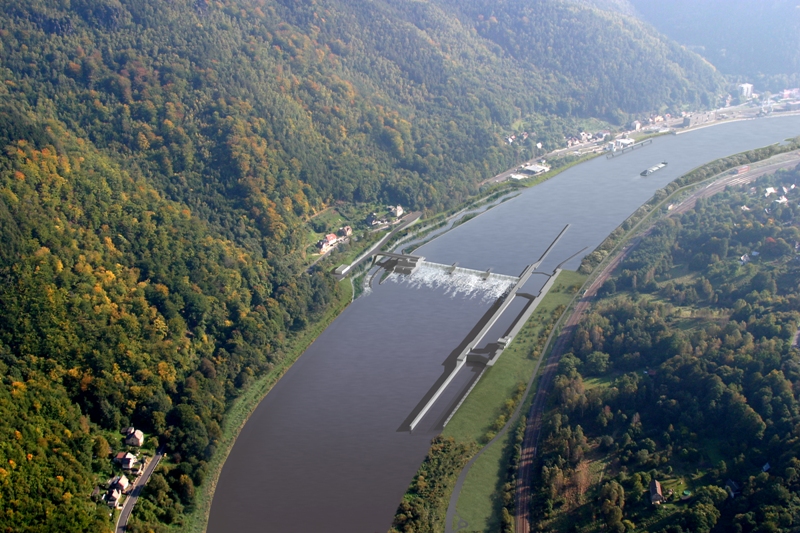 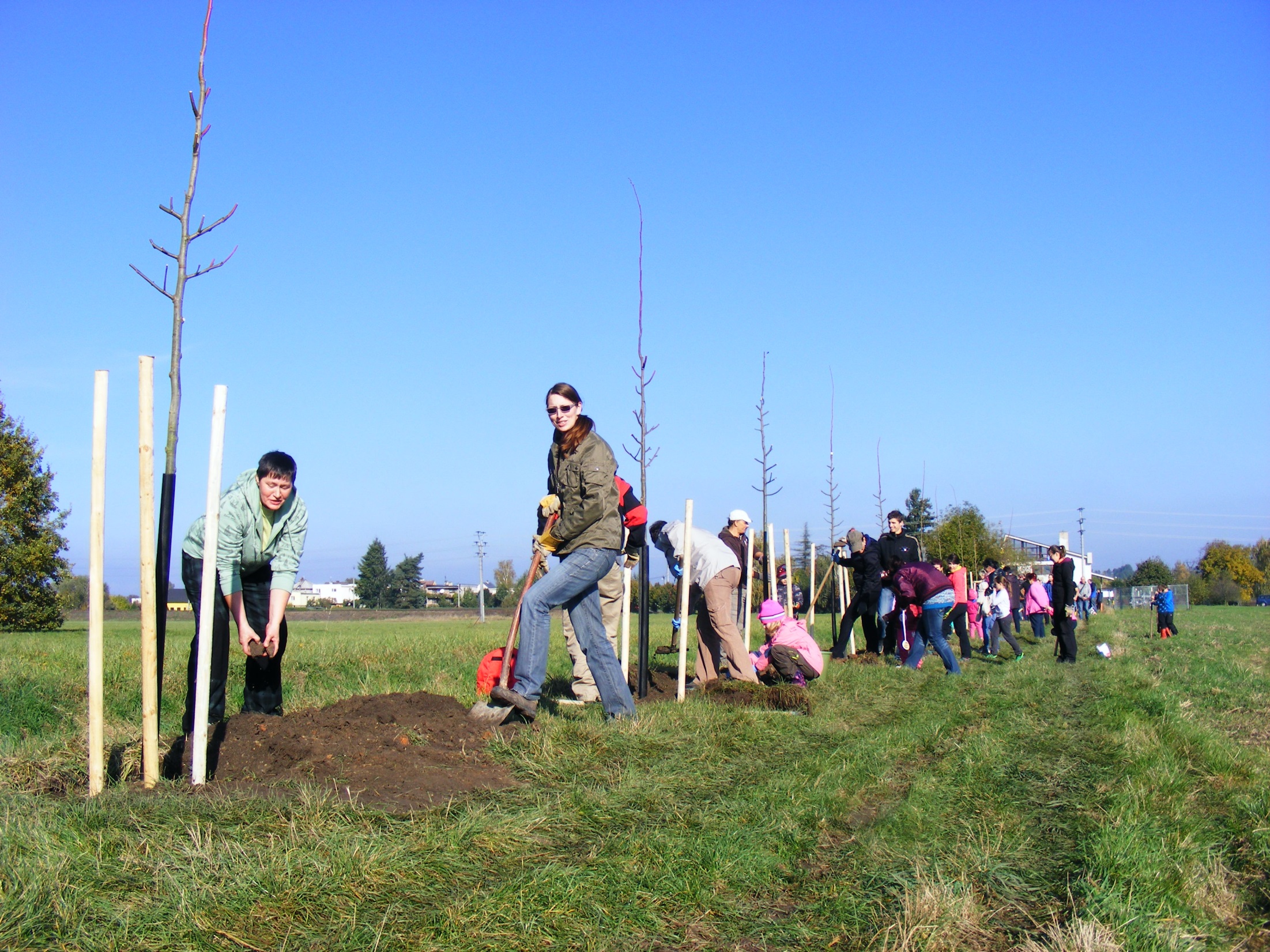 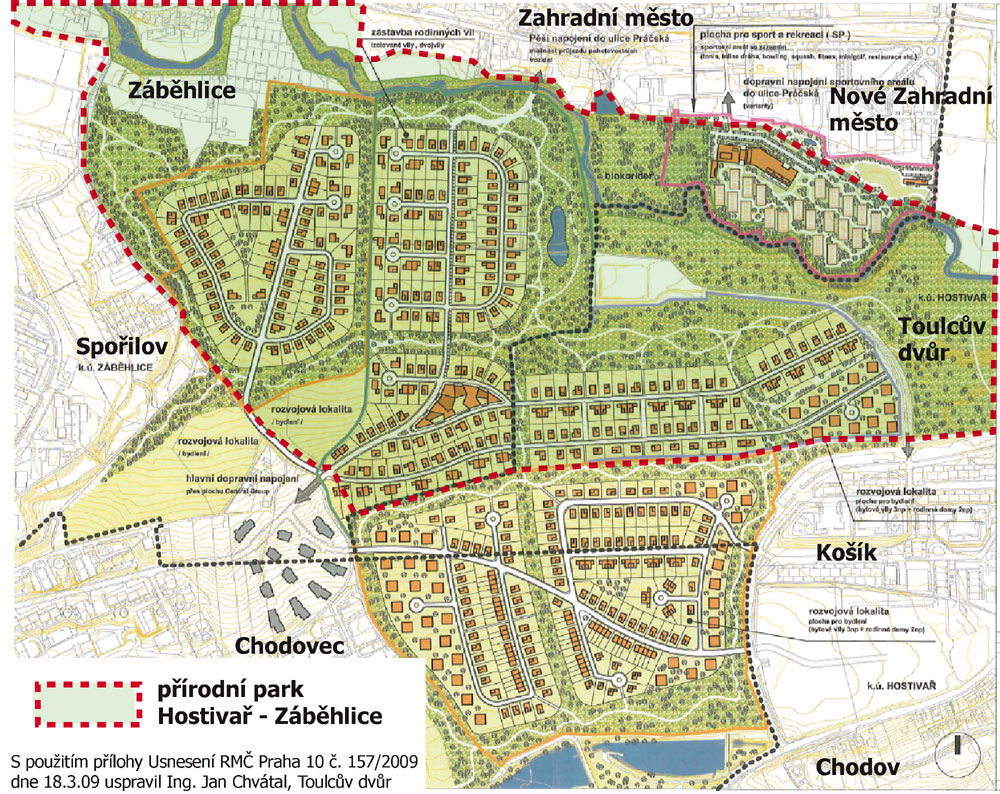 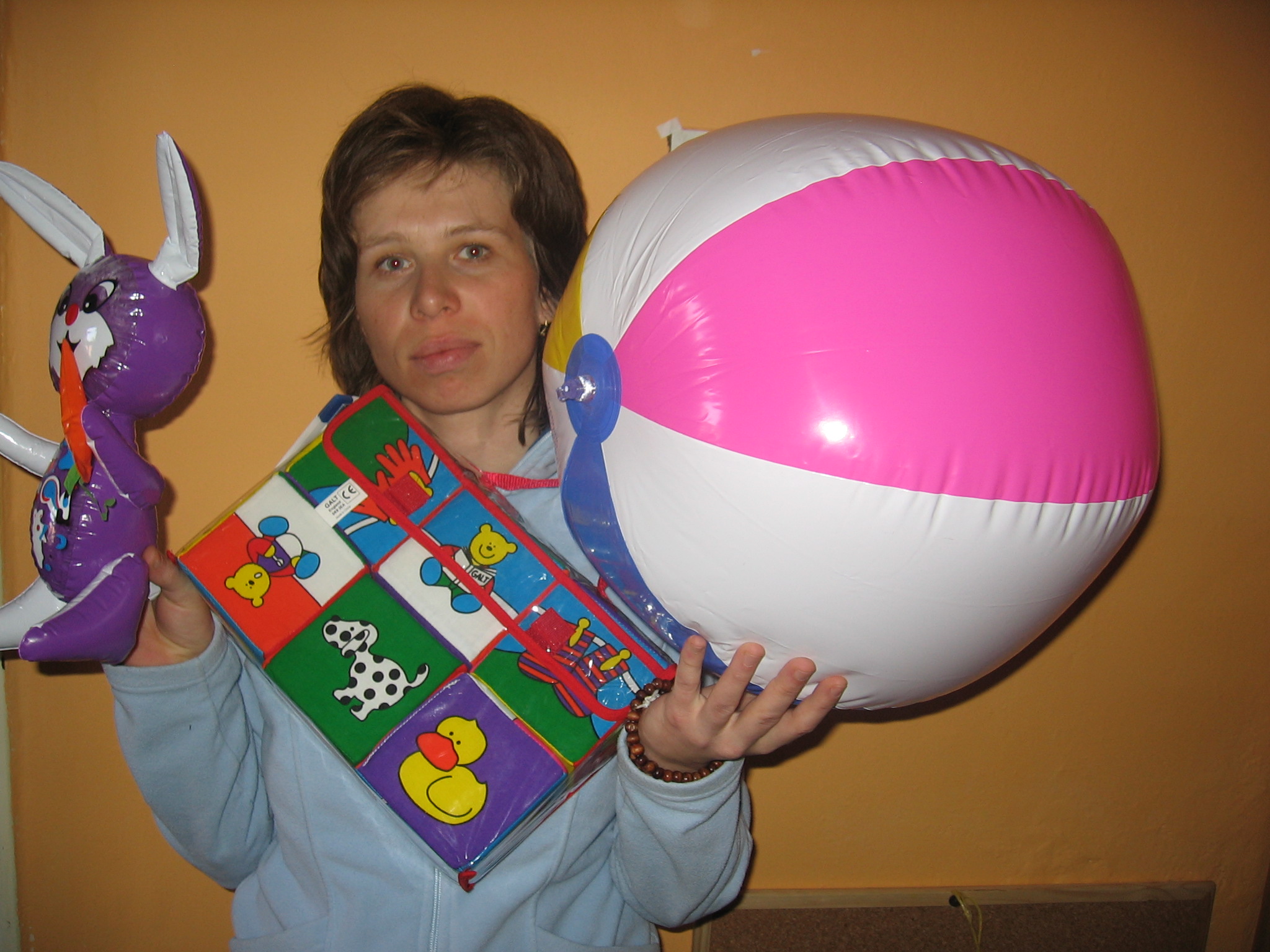 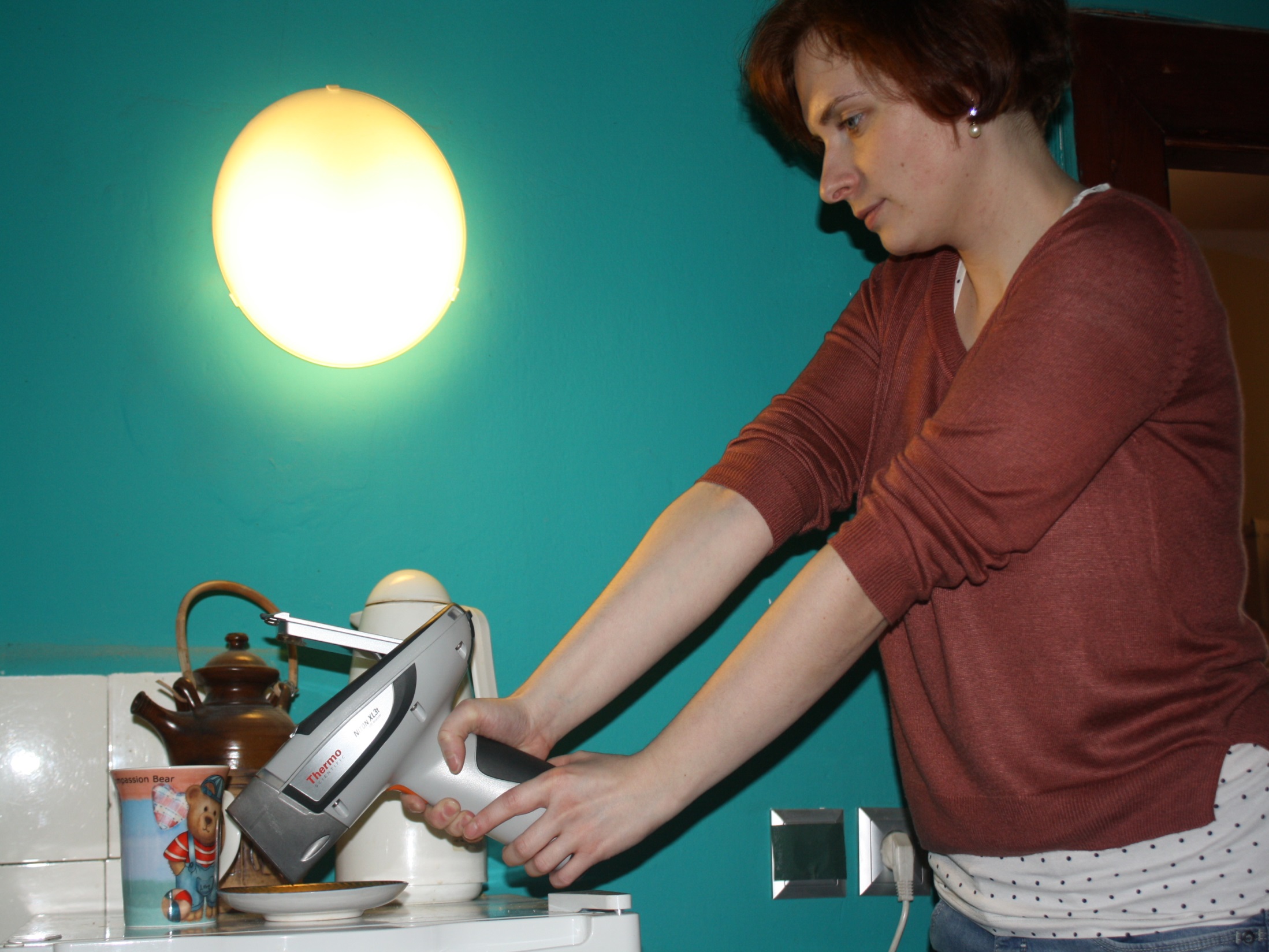 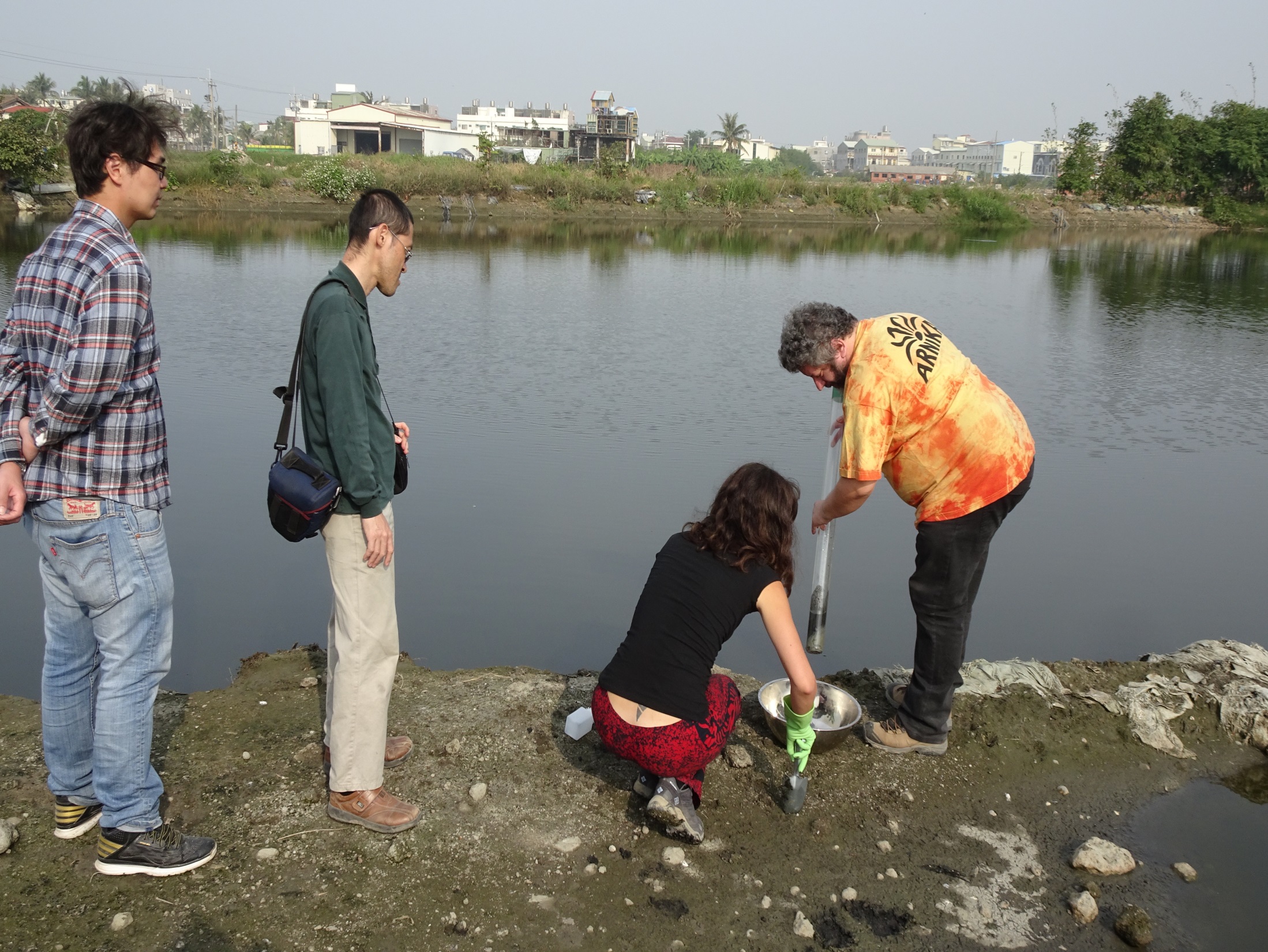 Projekty, kampaně
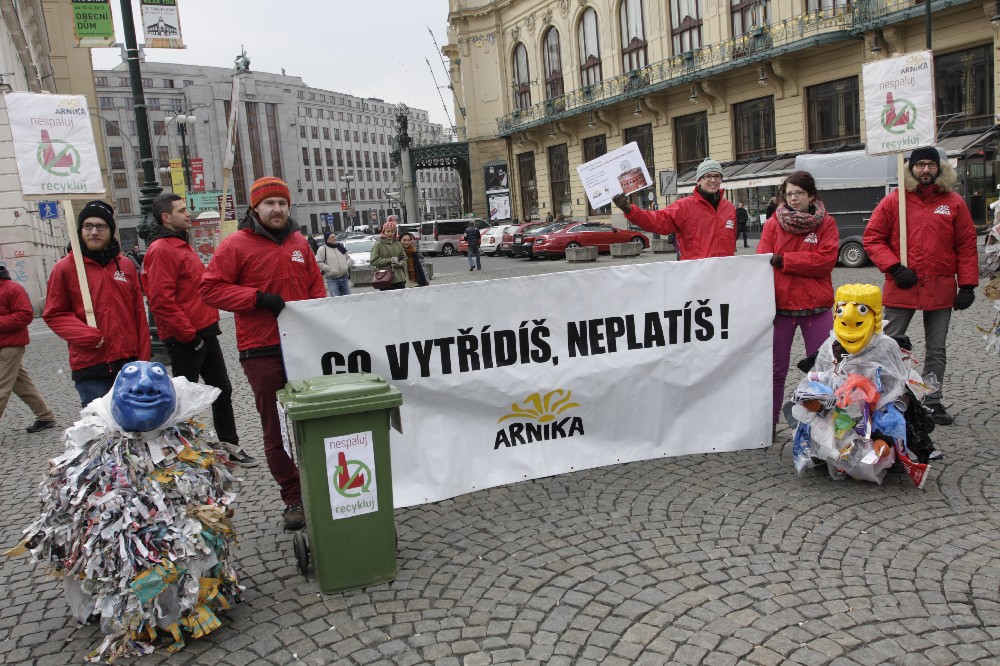 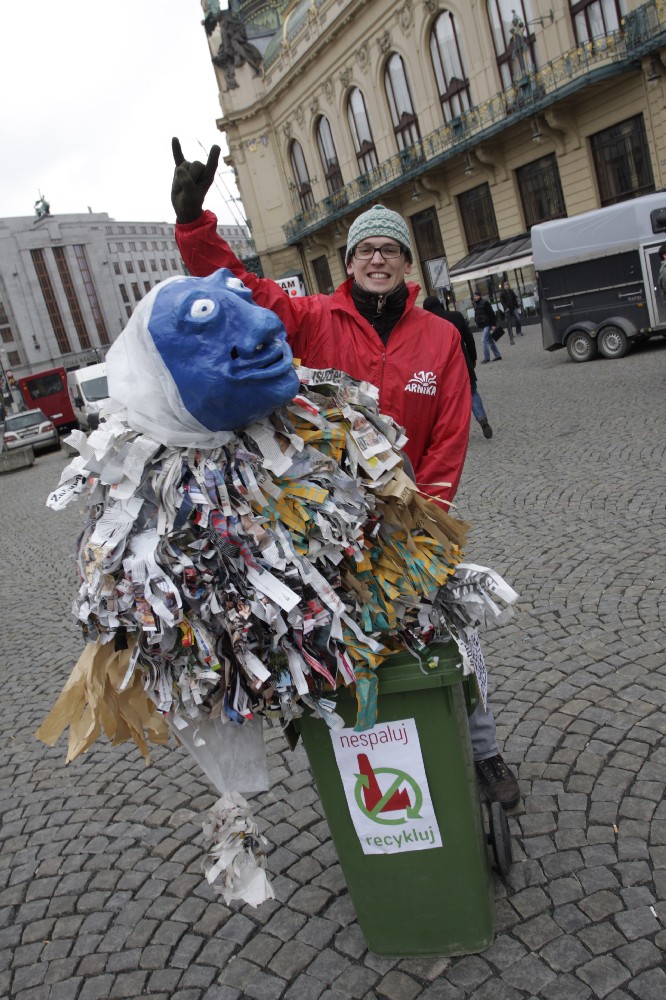 Kampaň na podporu vyšší recyklace, problém spaloven.
Projekty, kampaně
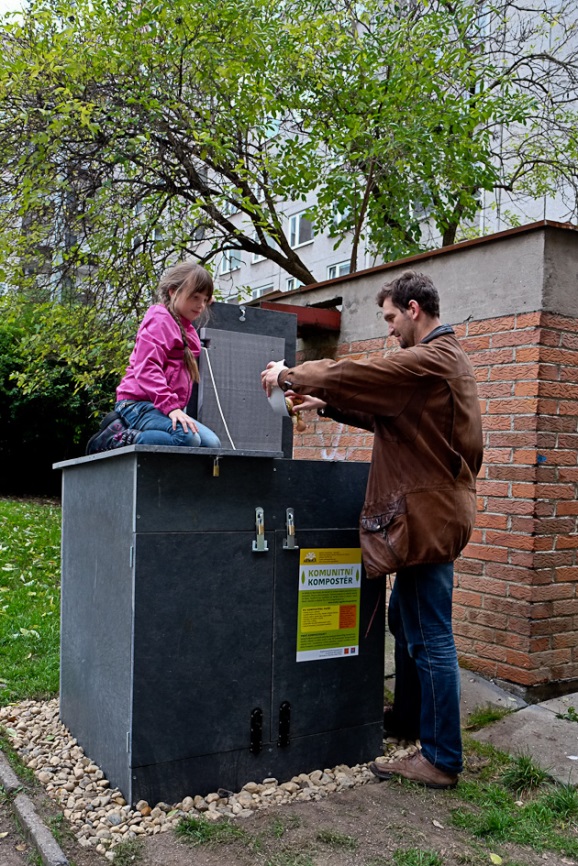 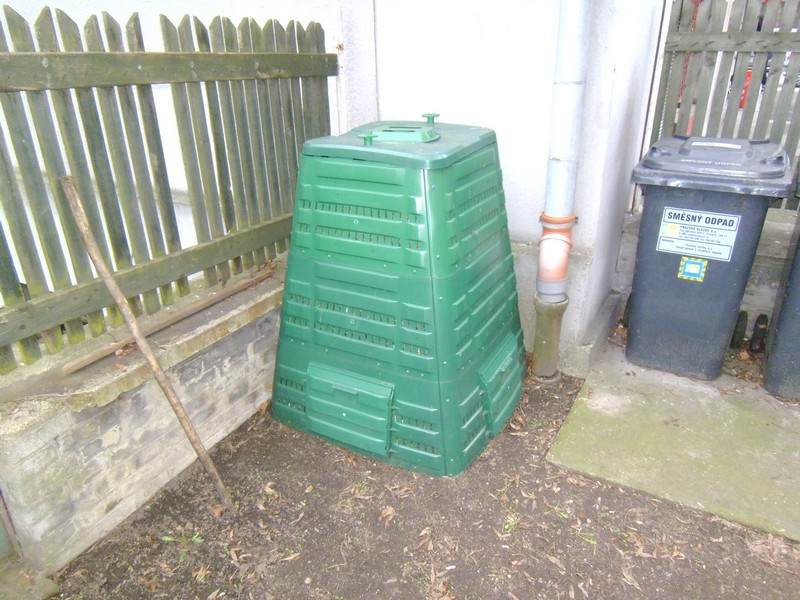 Arnika - Komunitní kompostování v Praze
Projekty, kampaně
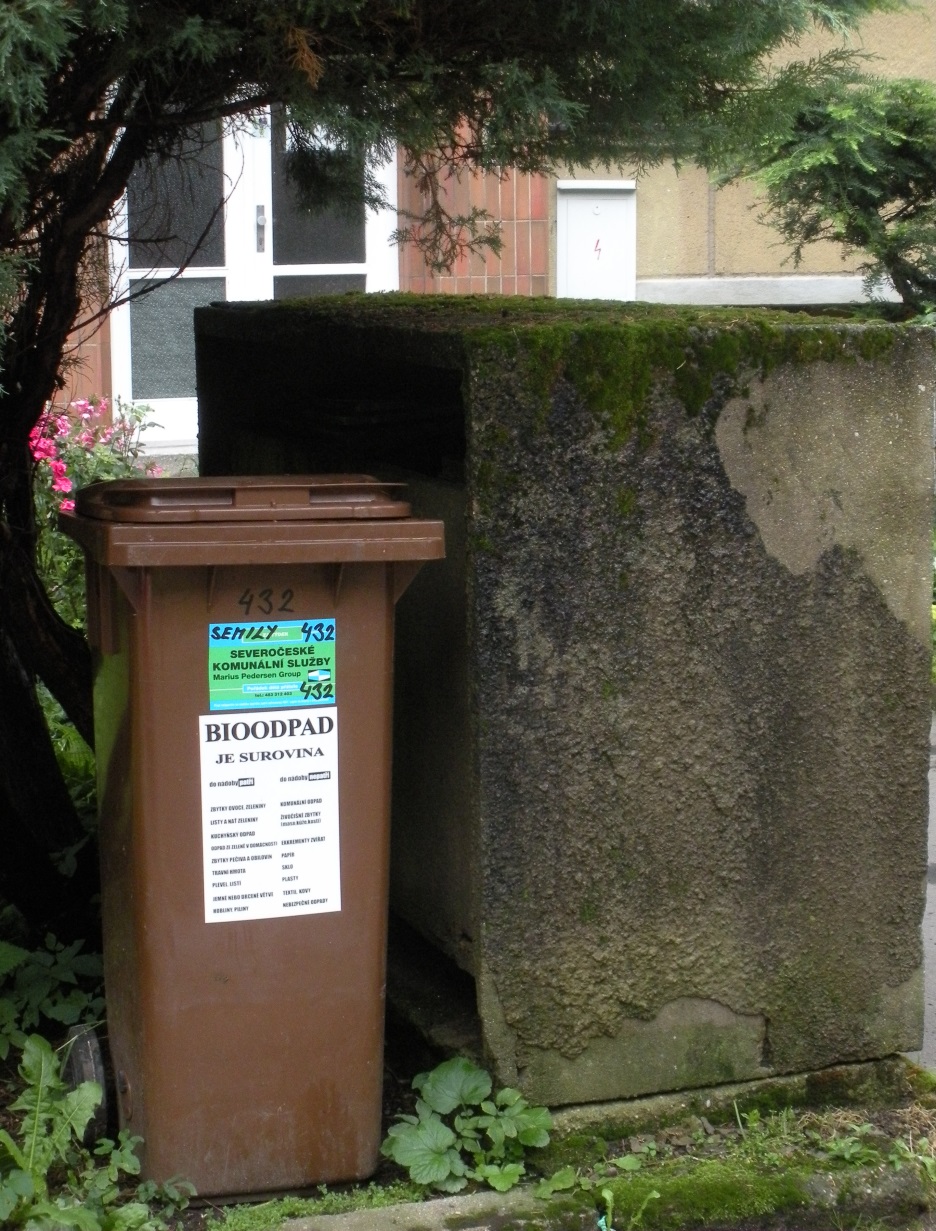 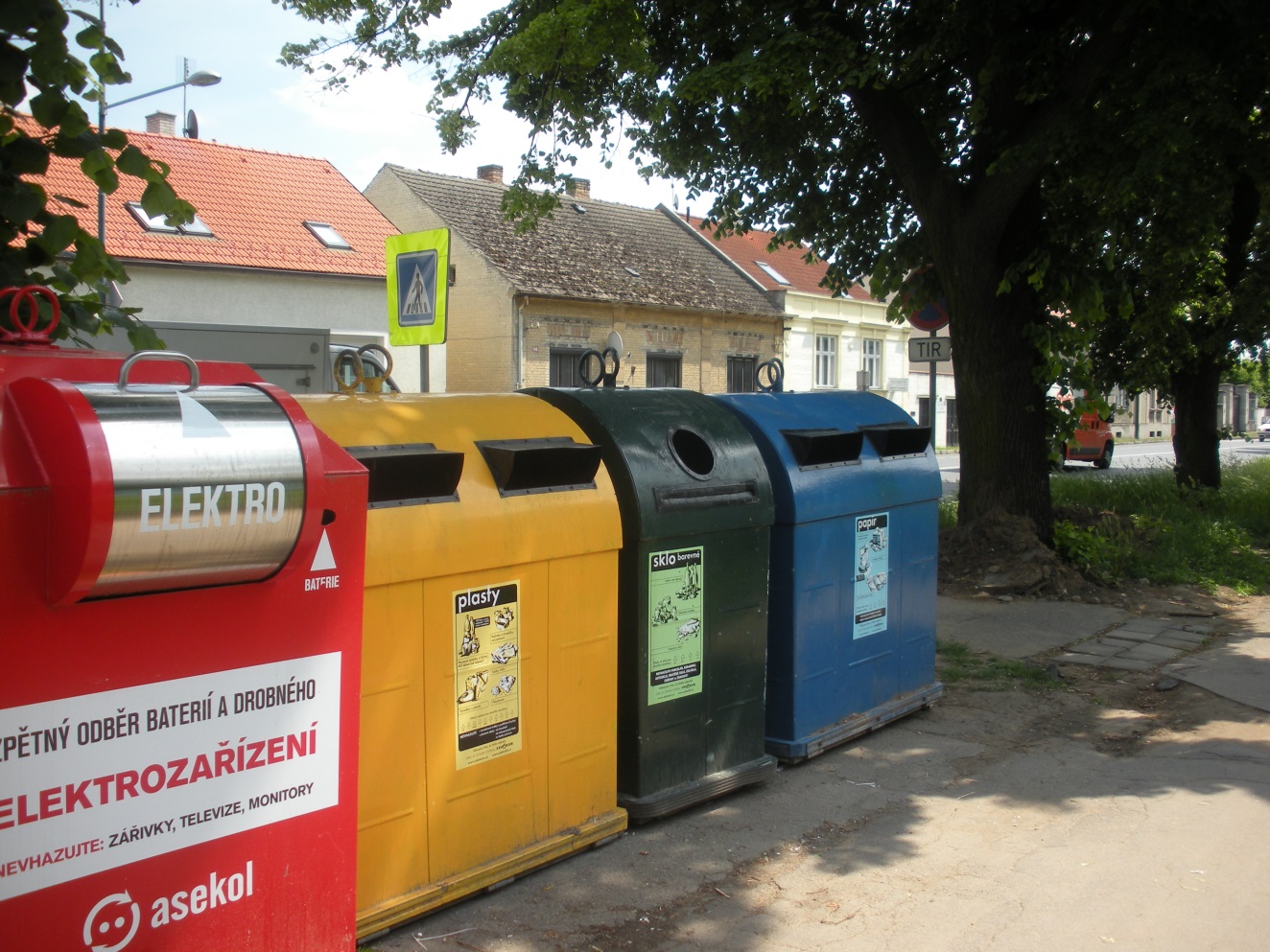 Arnika – Odpadové hospodářství měst a obcí